Monday 30.05.
01:00 Injection for physics fill #1816
02:00 Stable beams fill #1816, luminosity ~1.2x1033 cm-2s-1 
11:08 Beams dumped. QPS trigger on detector of RCBXH2.L1. 
Circuit detector stalled prior to the event (cause no clear but radiation not excluded even likely) and automatically RESET by watchdog. 
The trip occurred during the RESET.
12:01 – 13:17 CMS access. 
13:43 Injection of 2 nominal bunches per beam.
15:39 Beams in collisions, optics squeezed, RP at proposed physics settings.
15:43 Beams dumped when switching off the RF for asynchronous dump test. New SIS interlock on RF voltage was not masked.
31/05/2011
LHC 8:30 meeting
Monday 30.05.
16:31 Injection of probe beam.
16:53 No further beam from PS. 
Cannot do asynchronous dump test with probe beam (orbit effects). 
Parasitic MD to approach integer resonance. Reached 0.03…
18:49 Beam back from PS.
19:32 Ramp with 2 nominal bunches.
20:10 Adjust mode. Squeeze done.
20:20 Beams dump FMCM: electrical glitch due to storm.
20:40 Another glitch: we tripped the RD34.LR3
21:41 Injection.
22:07 Ramp
22:58 Collision, squeeze done, RP’s in, RF off for debunching.
23:10 Asynchronous dump test.
31/05/2011
LHC 8:30 meeting
Parasitic MD: Integer Resonance
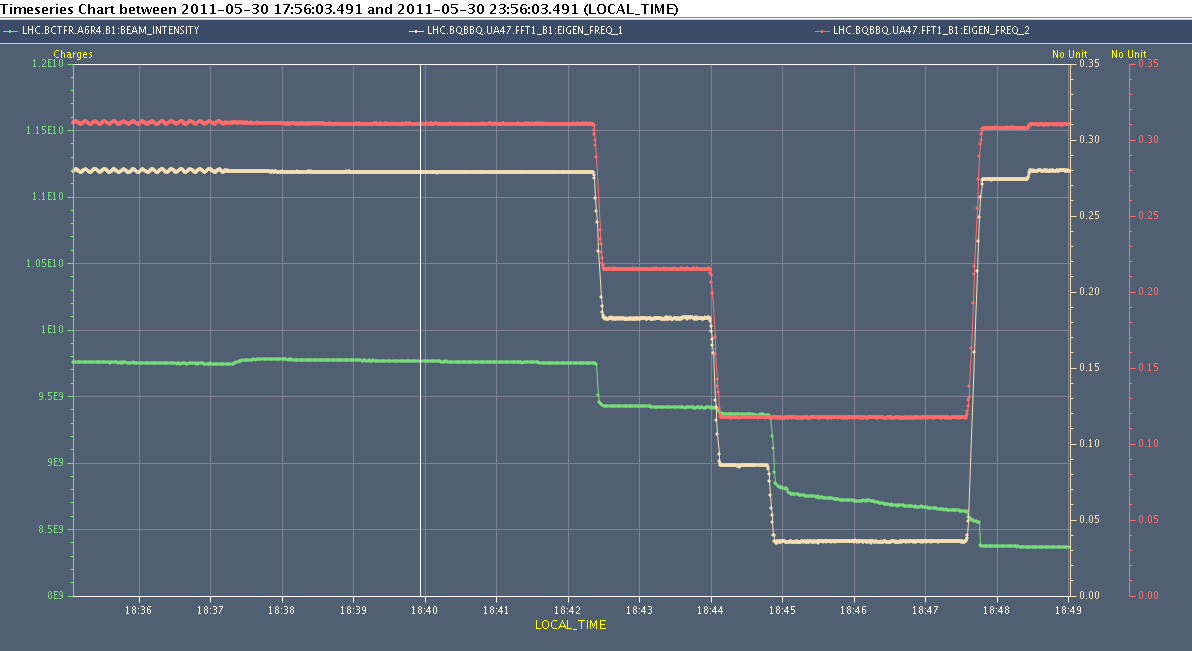 QV
QH
Beam Intensity
 Integer resonance is very narrow!
31/05/2011
LHC 8:30 meeting
Parasitic MD: Integer Resonance
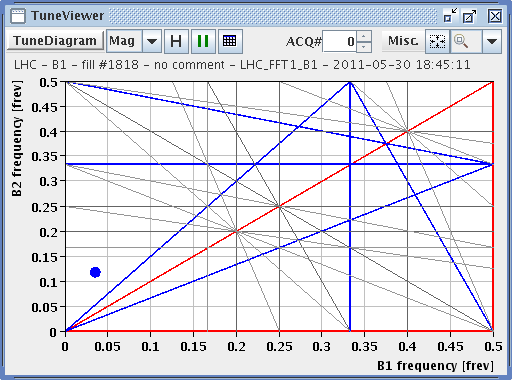 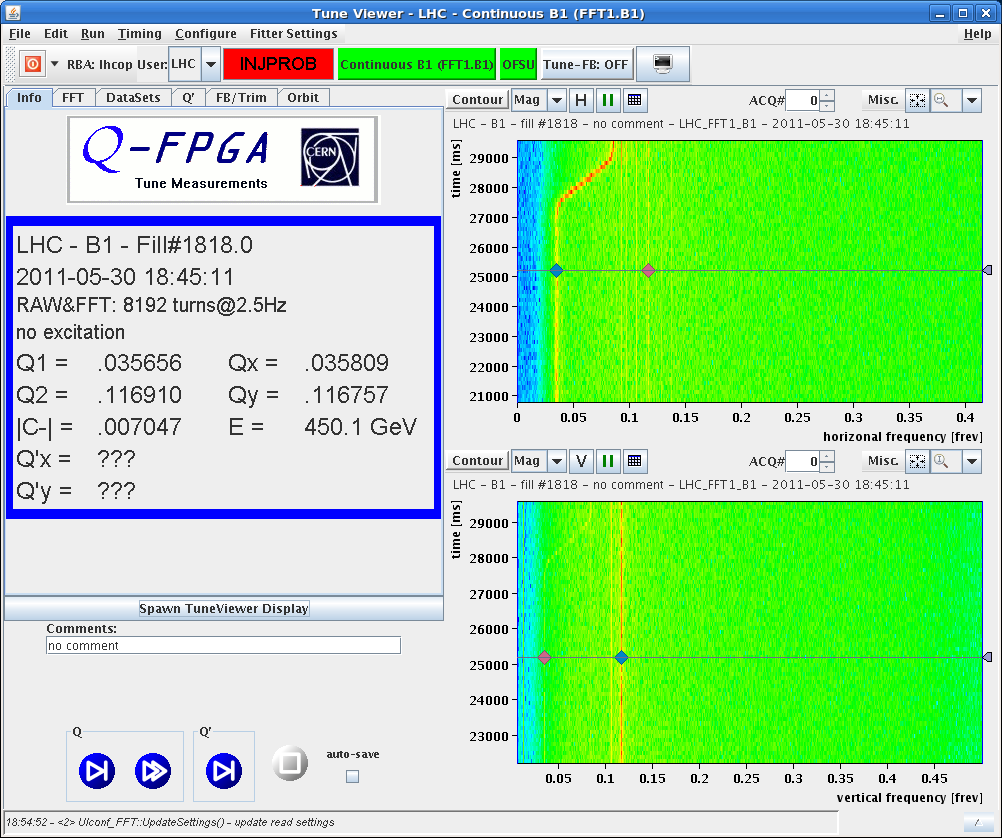 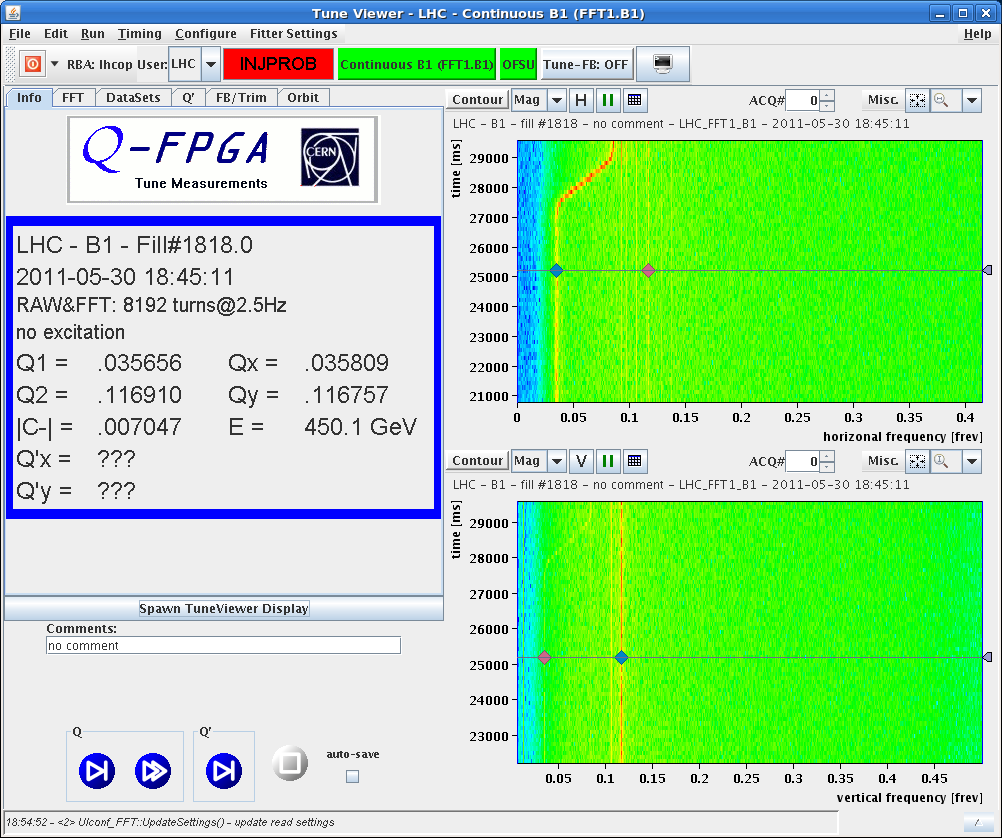 31/05/2011
LHC 8:30 meeting
Parasitic MD: Integer Resonance
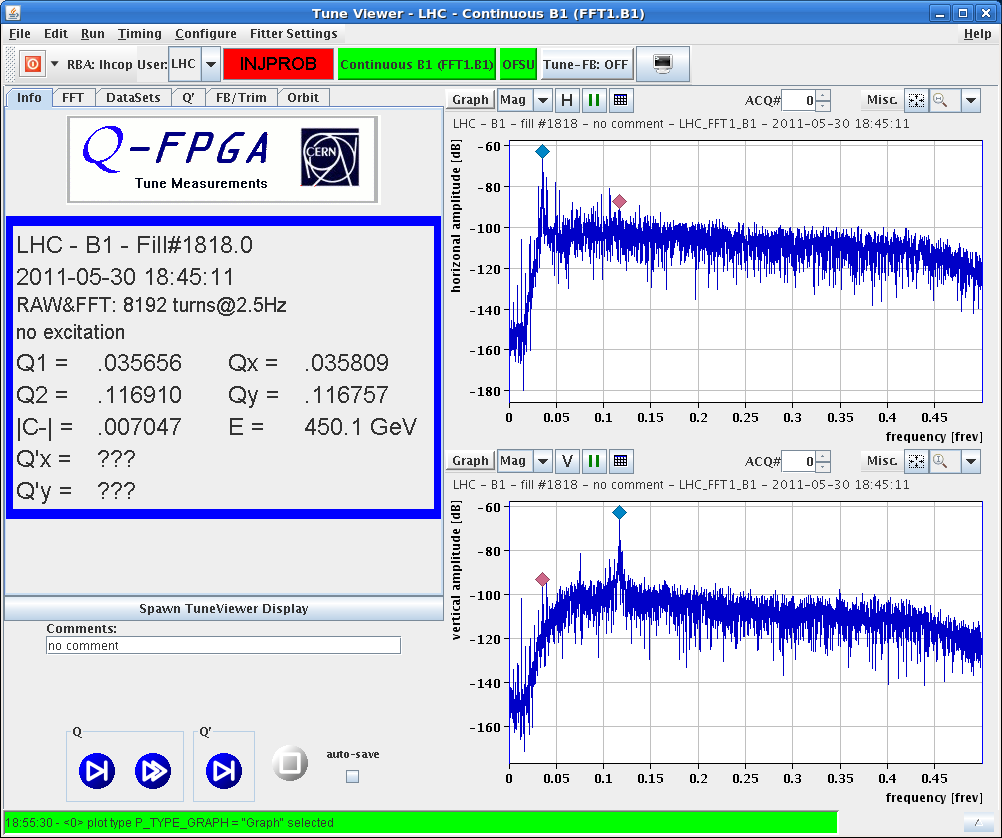 31/05/2011
LHC 8:30 meeting
Abort Gap Population
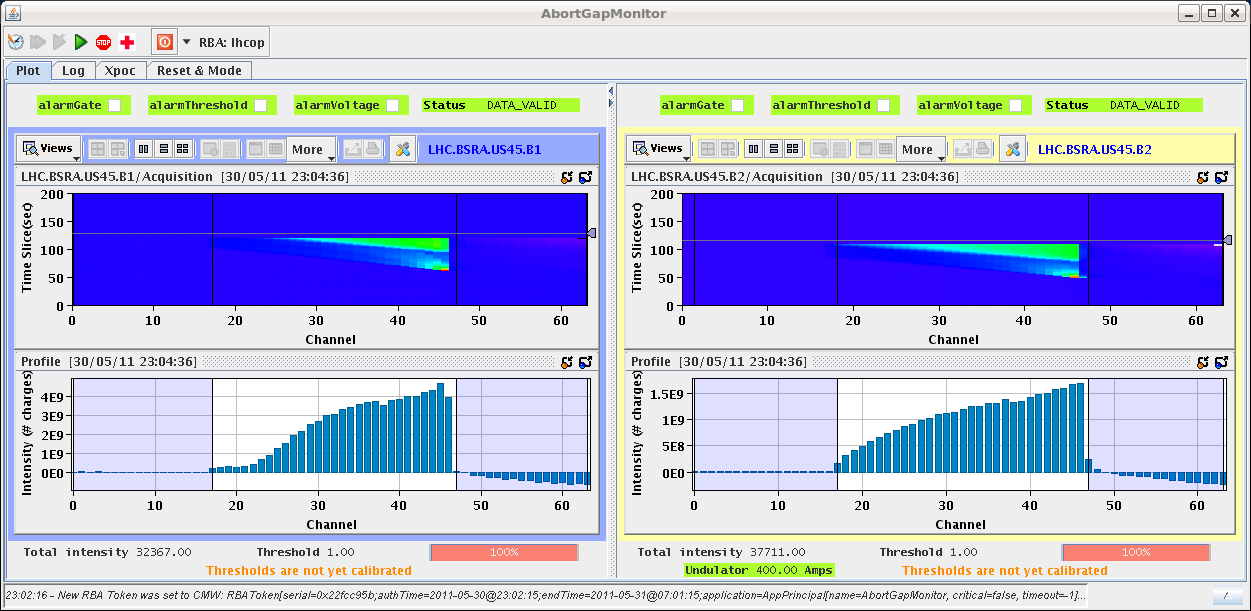 31/05/2011
LHC 8:30 meeting
Losses: To be analyzed in detail…
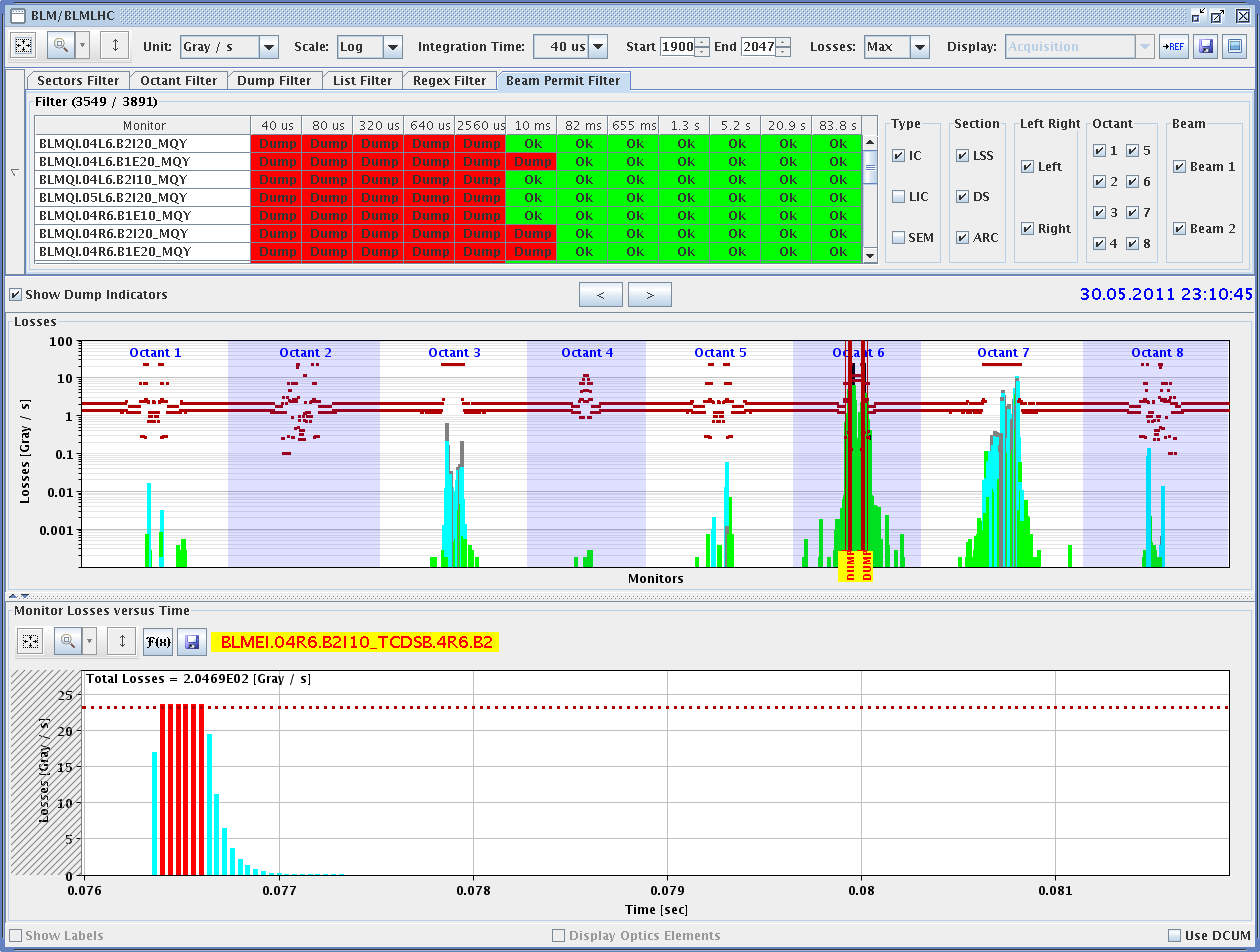 31/05/2011
LHC 8:30 meeting
Tuesday 31.05.
01:47 Injection
02:25 Emittance blowup. 450 GeV beams in LHC dumped. Booster optimizing.
03:36 Injection 1092b.
05:55 Stable beams #1822.
06:22 Beam dump. UFO.
07:16 Injection for physics fill, 1092b.
31/05/2011
LHC 8:30 meeting
Emittance Blowup B1/B2 V
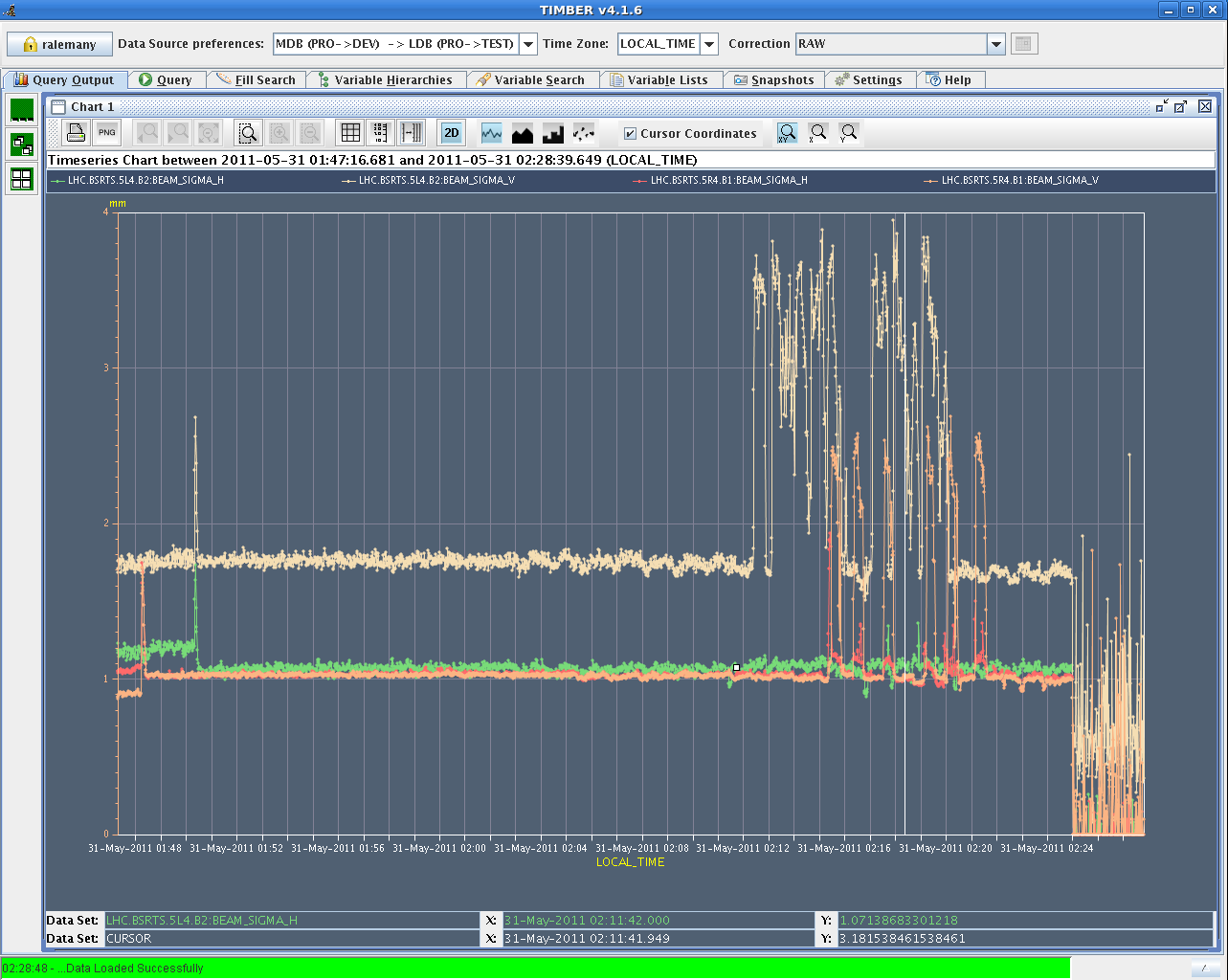 To be understood…
Real 100% emittance growth 
or instrumental effect?
31/05/2011
LHC 8:30 meeting
Physics 1092b
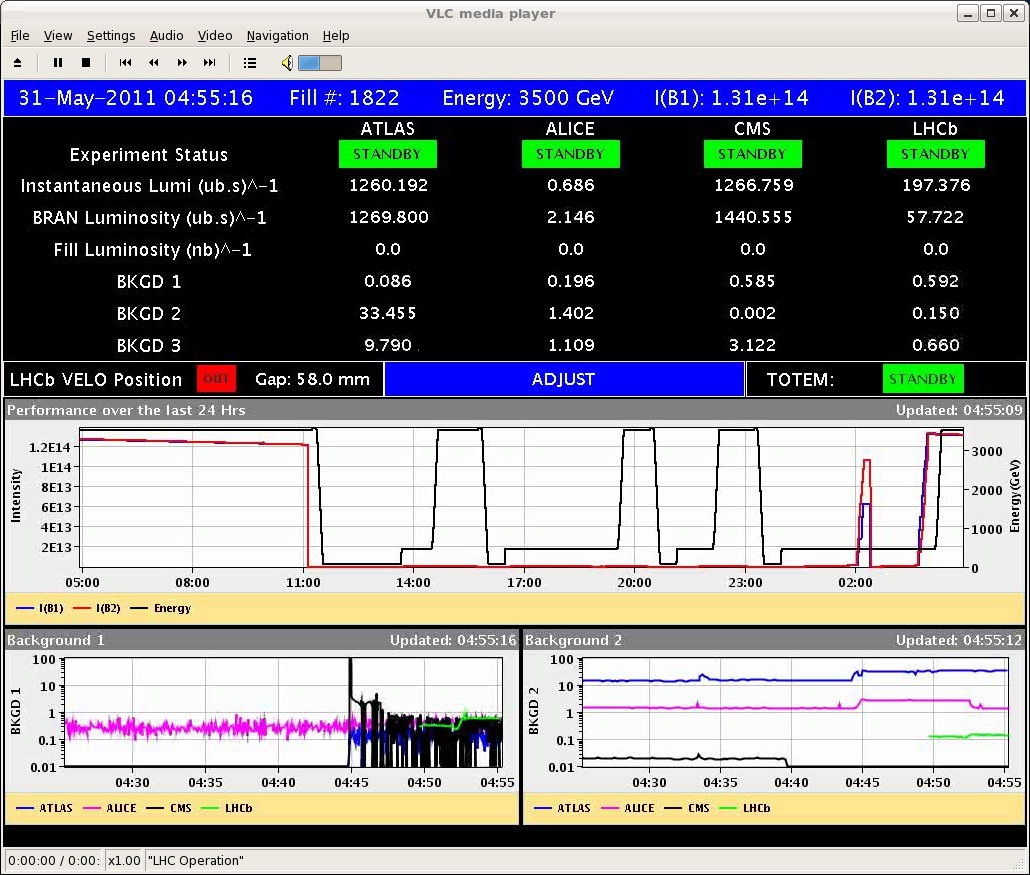 31/05/2011
LHC 8:30 meeting
UFO: Q5 or IR2 injection kicker?
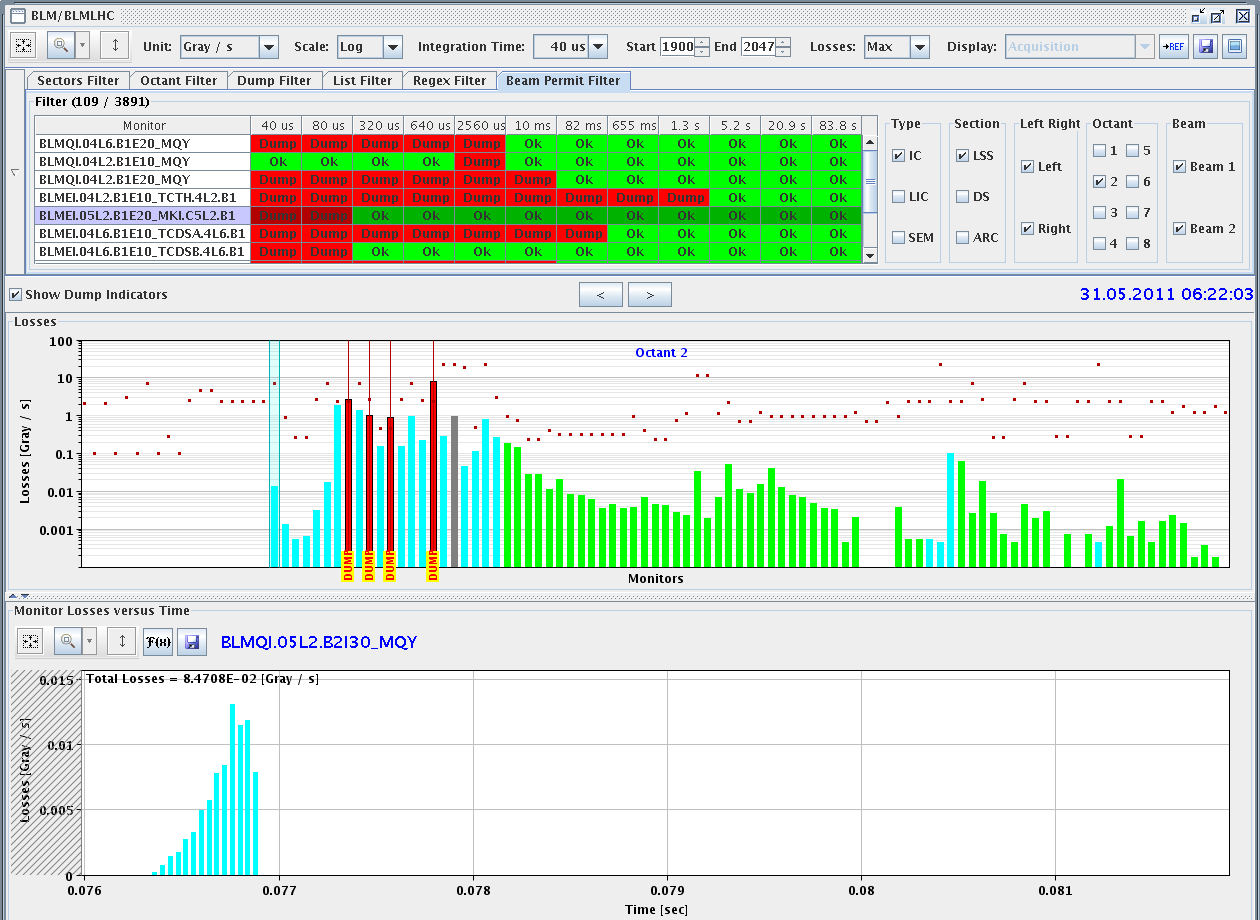 31/05/2011
LHC 8:30 meeting
Incoming
Goal of the week: Produce > 250 pb-1
31/05/2011
LHC 8:30 meeting
12